4A.6 Semiconductors
Semiconductors: are materials that can be both insulators and conductors, 
		they have a  small number of delocalized electrons.

Example: silicon , germanium
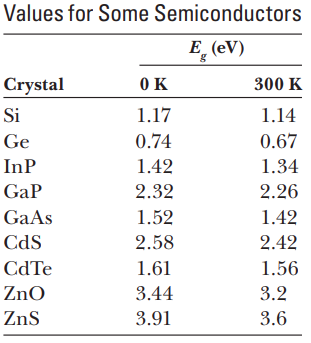 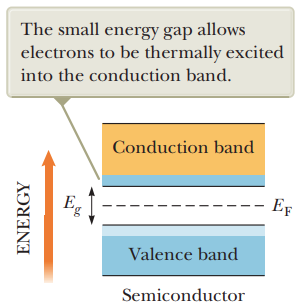 [Speaker Notes: the same type of band structure as an insulator, but the energy gap is much smaller, on the order of 1 eV.]
4A.6 Semiconductors
Semiconductors: are materials that can be both insulators and conductors, 
		they have a  small number of delocalized electrons.

Example: silicon , germanium
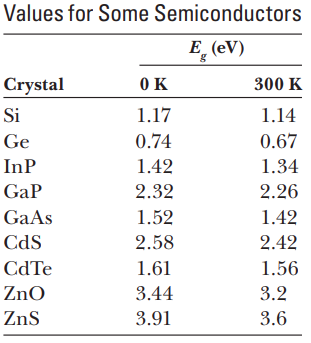 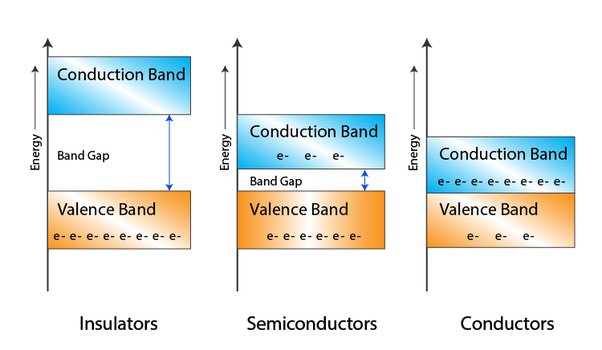 the energy band gap for insulator is much larger than that of semiconductors and conductors, hence why it’s difficult for electrons to move to the conduction band.
[Speaker Notes: the same type of band structure as an insulator, but the energy gap is much smaller, on the order of 1 eV.]
4A.6 Semiconductors
Semiconductors: are materials that can be both insulators and conductors, 
		they have a  small number of delocalized electrons.

Example: silicon , germanium
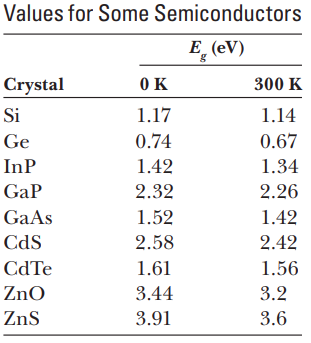 Sample question: Why does the band gap of semiconductors decrease as temperature increase (in contrast to conductors).
Orwhy do semiconductors become more conductive at higher temperatures ?

A: Because as temperature is increased, more energy is available for the electrons to jump to the conduction band.



[this is because heat imparts vibrations to the atoms and electrons, which makes its easier for electrons to jump to the conduction band]
[Speaker Notes: the same type of band structure as an insulator, but the energy gap is much smaller, on the order of 1 eV.]
4A.6 Semiconductors
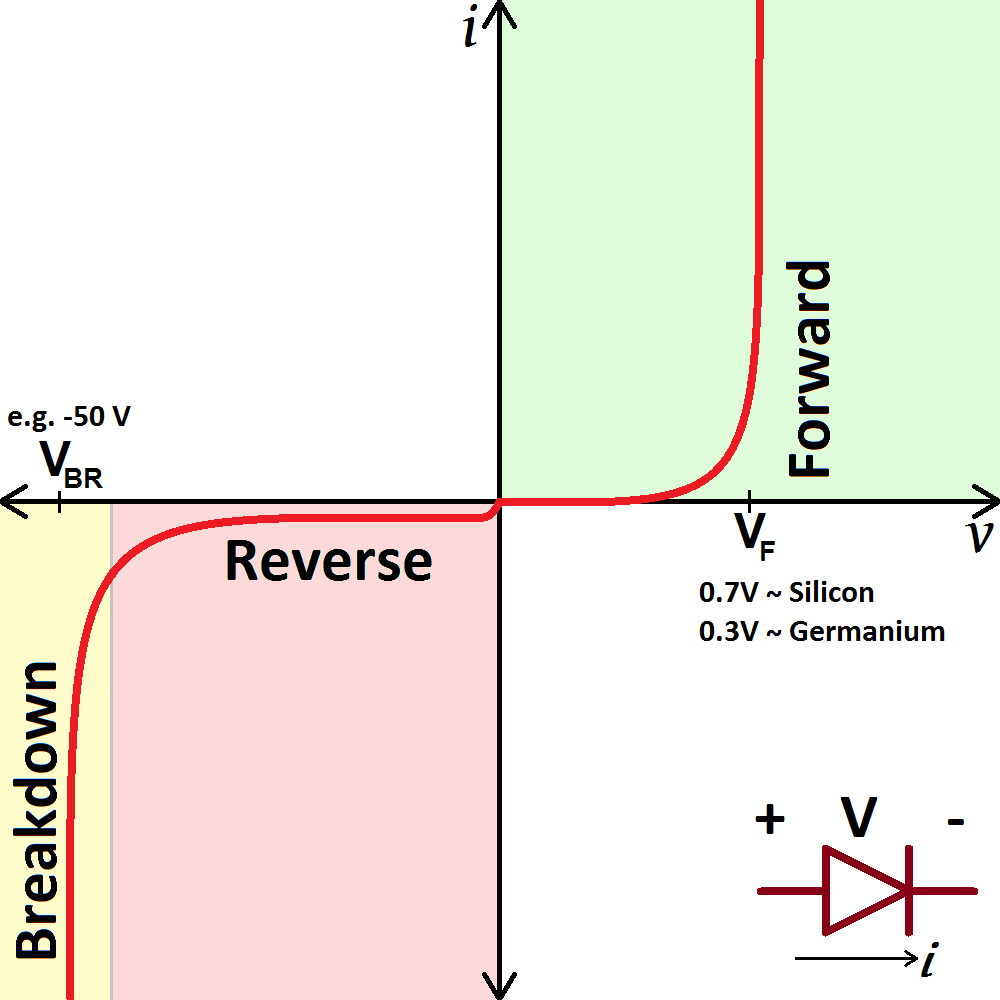 I-V curve for a diode:Example of semiconducting component:- Diode- LED- Transistor - thermistor
4A.6 Semiconductors
I-V curve for various components:
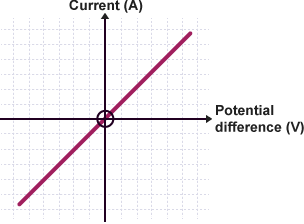 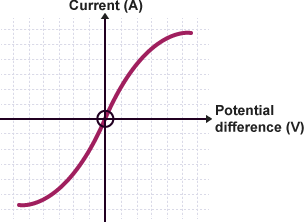 4A.6 Semiconductors
I-V curve for various components:
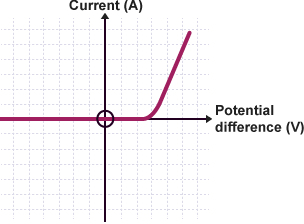 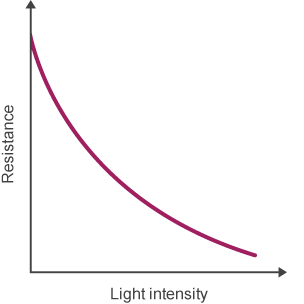 Think about it… Why does the resistance of a thermistor decreases with increased temperature ?(Hint: it’s a semiconductor)
4A.6 Semiconductors
Electron hole pairs: in semiconductors, the electrons jump from valence to conduction band leaving holes behind them. These electrons (and holes) are what allow movement of current.







Reminder: In solutions, it is not only the electrons that can conduct current, but ions as well.
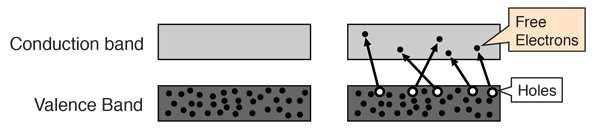 [Speaker Notes: The electrons are attracted towards the + , the holes towards the – 
Note: a hole is  not the ion (H+ or Si+) rather, it is the absence of an electron]
4A.6 Semiconductors
Electron hole pairs: in semiconductors, the electrons jump from valence to conduction band leaving holes behind them. These electrons (and holes) are what allow movement of current.







Reminder: In solutions, it is not only the electrons that can conduct current, but ions as well.
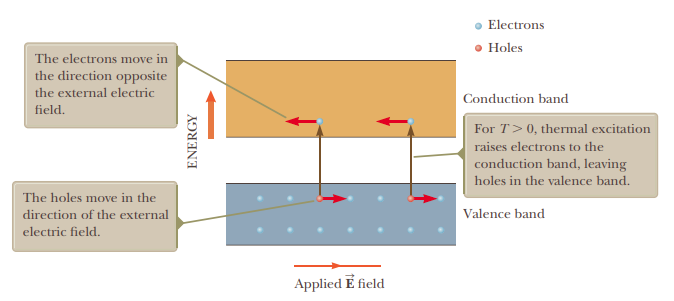 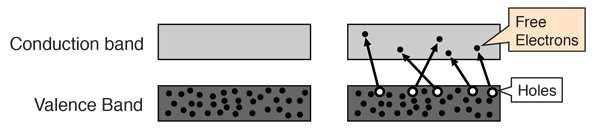 [Speaker Notes: The electrons are attracted towards the + , the holes towards the – 
Note: a hole is  not the ion (H+ or Si+) rather, it is the absence of an electron]
4A.6 Semiconductors
Superconductivity: as a conductor (metal) is cooled to very low temperatures, the metal becomes a better and better conductor, below some critical temperature, the resistance drops to Zero, the metal exhibitssuperconductivity.

Some ceramics exhibit superconductivityat higher temperatures than metals

Uses: 
MRI where powerful currents are needed for the magnetic fields
LHC & accelerators
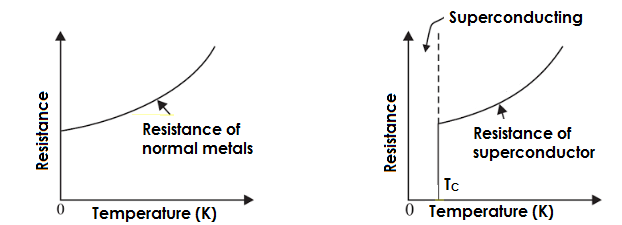 [Speaker Notes: Lk 99]